Lattice-Based Succinct Arguments for NP with Polylogarithmic-Time Verification
Jonathan Bootle
https://ia.cr/2023/930
Alessandro Chiesa (EPFL) and Katerina Sotiraki (UC Berkeley)
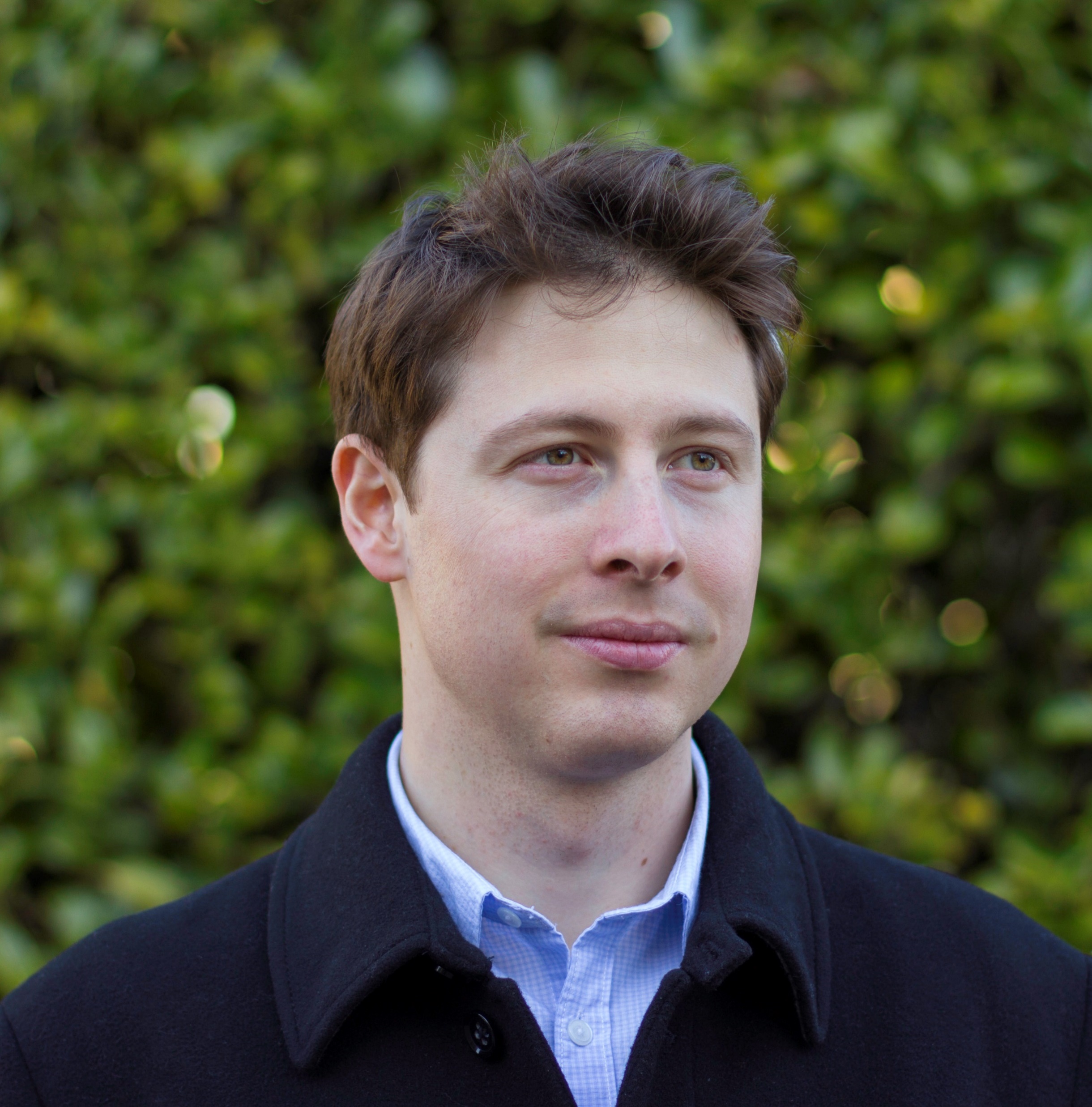 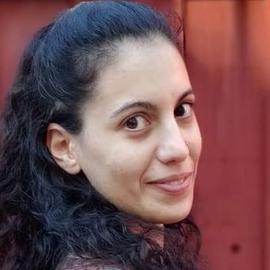 1
[Speaker Notes: Notes on notation:-
-lift/up mappings name irritating because protocol proceeds downwards as highlighted by Giacomo.
-M, K and C modules instead of ML, MR and MT modules? Good for presentation but might be adding a meaning to each module that we don’t want in the paper

2 hours 18/04 making slides
2 hours 26/04 morning planning outline 

To do:
Change slide 4 question
Combine slides 20 and 21
Reformat results on summary slide]
10
Succinct arguments
I
Instance preprocessing for succinct verification!
1
Witness:
P
V
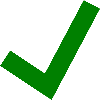 output
or
output
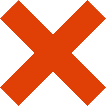 2
Building post-quantum succinct arguments
Lattice-based, standard assumptions



Small proofs
Transparent
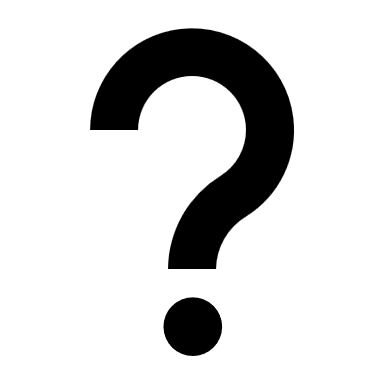 Homomorphic cryptography
3
[Speaker Notes: Hash-based proofs]
Question: can we construct transparent, succinct argumentsfrom standard lattice assumptions?
4
[Speaker Notes: Direct PIOP to argument compiler?]
Results
5
Main result
Has enough structure for Pedersen and Schnorr
6
Corollaries
Related to [Lee21], [Thaler]
7
[Speaker Notes: By the end of today’s talk everybody should understand the main ideas behind both the lattice construction AND the pairing construction
That’s right, you came to a workshop on post-quantum zero knowledge and you’re going to learn some classical crypto by as a by product]
Our approach
[BCS21]:
sumcheck arguments
[BCG20]:
polynomial IOP
polynomial commitment
compiler
delegation
protocol
Argument
Succinct
Argument
Made to work for lattice-based rings
8
[Speaker Notes: Based on prior work and improving some pieces]
Polynomial commitments with efficient verification
9
Polynomial commitment schemes
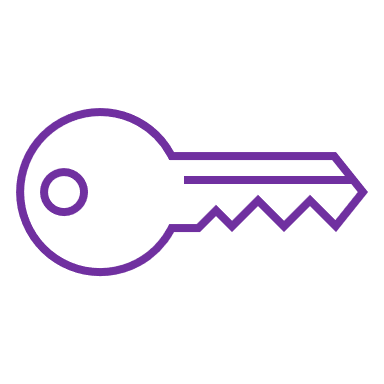 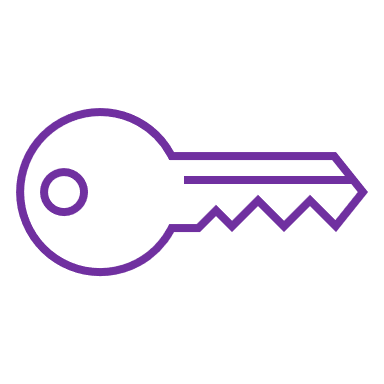 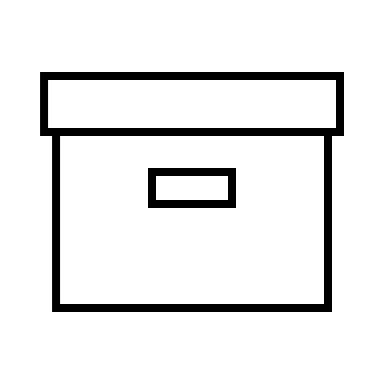 Goal: delegate computation to the prover
Instance:
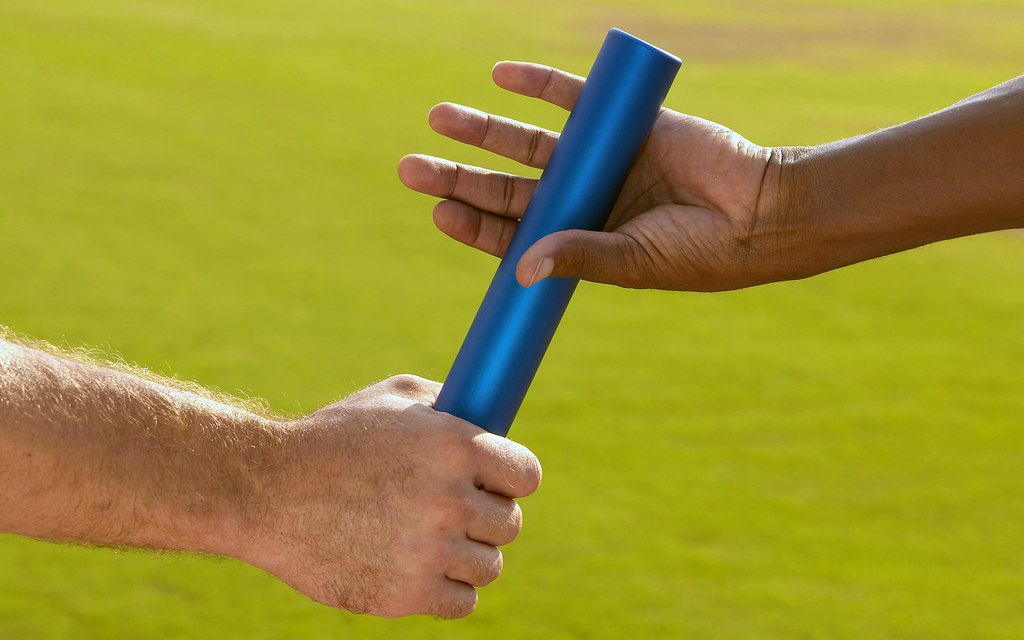 Witness:
P
V
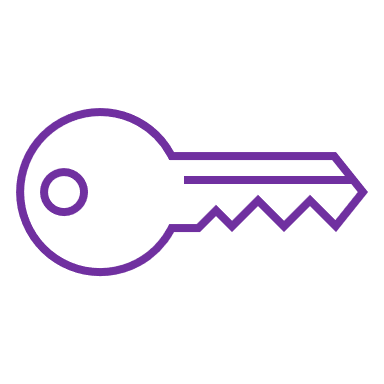 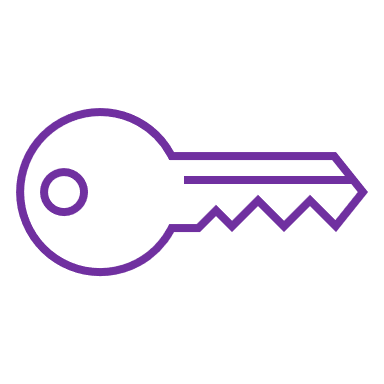 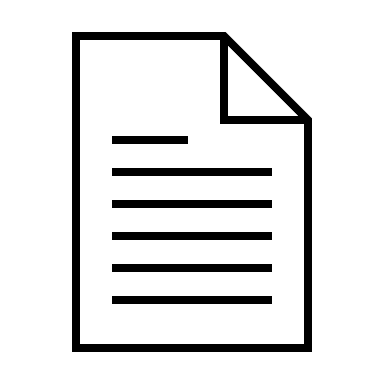 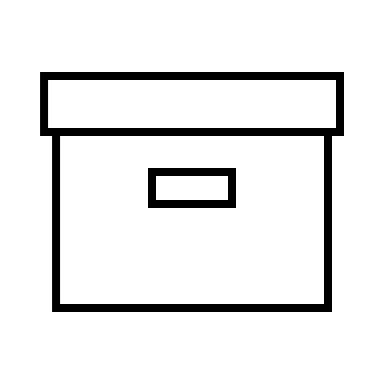 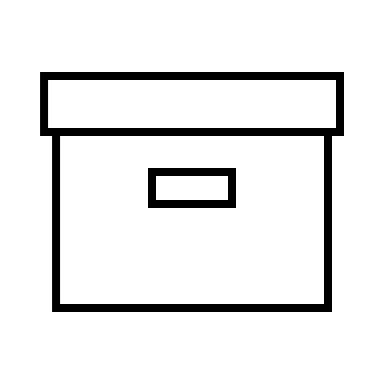 Binding: hard to find
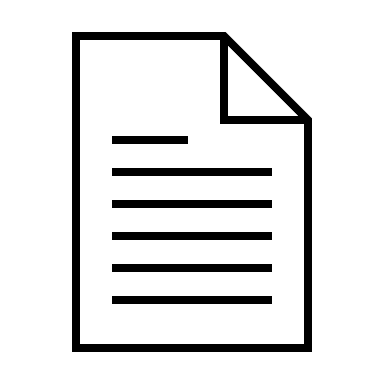 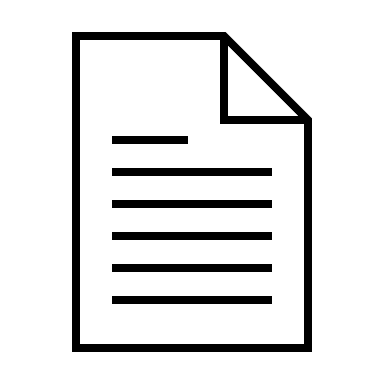 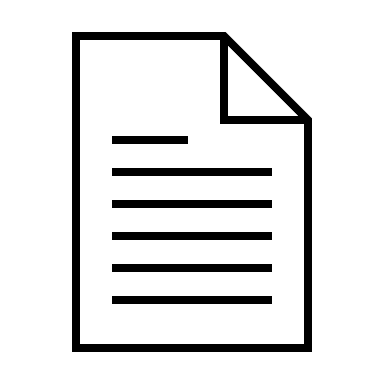 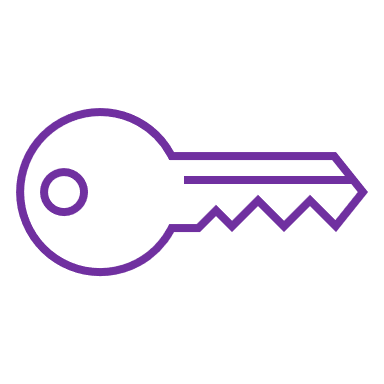 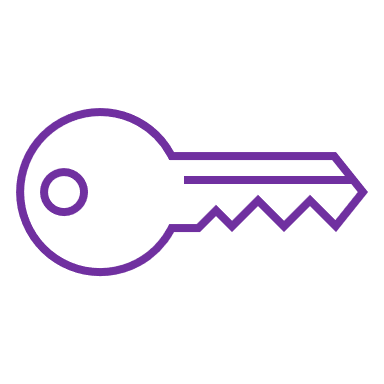 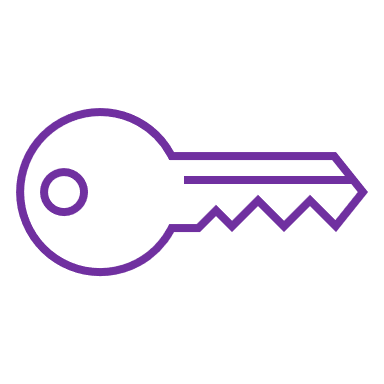 [BCS21]: sumcheck-friendly polynomial commitment schemes
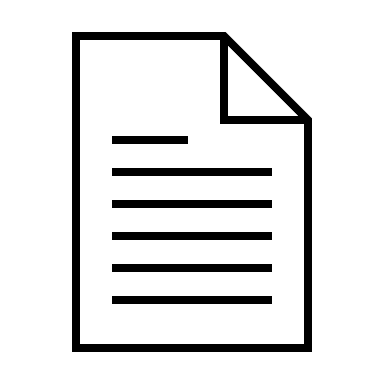 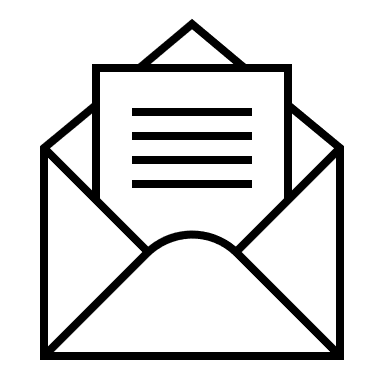 10
Photo licensed under CC BY. https://www.flickr.com/photos/53370644@N06/4976497160
[Speaker Notes: Setup (sec param, n ) to pp
Keygen(pp) to ck
Commit(ck,m) to cm
Open(ck,m,cm,o,c) to 0/1
Eval(x=(cm,z,v),w=(P,o,c)) using pp,ck,n
Interactive argument for P,o,c such that P(z)=v, Open(ck,P,cm,o,c)=1]
Succinct verification through delegation
I
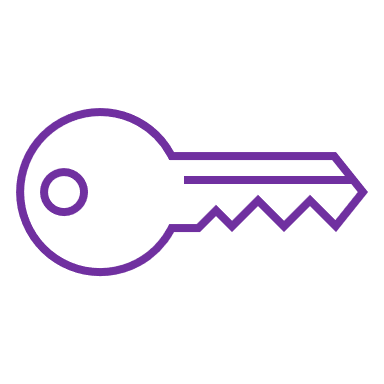 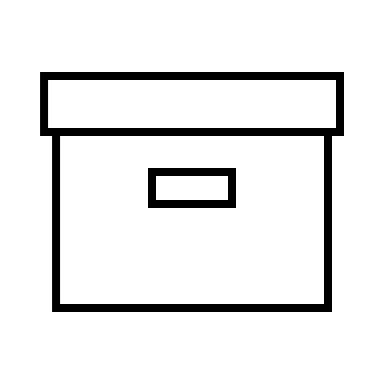 Witness:
Instance:
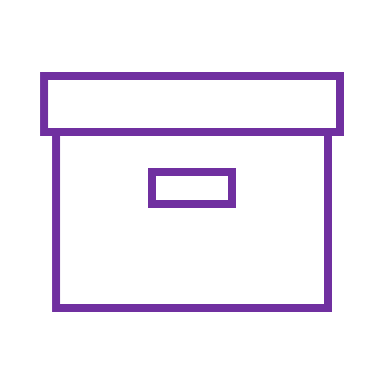 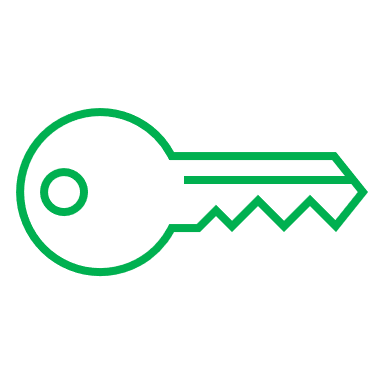 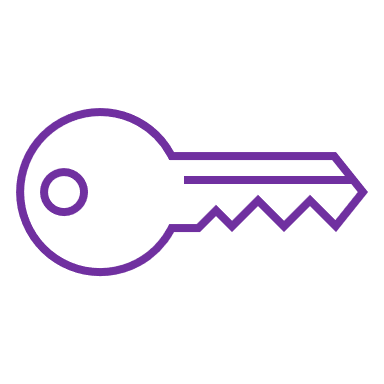 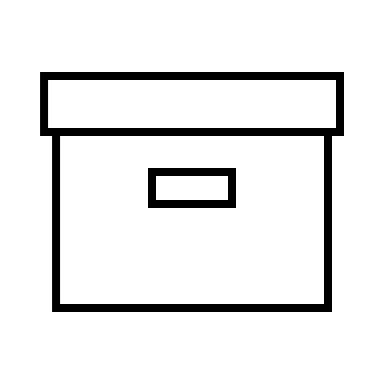 Instance compression for succinct verification!
P
V
Delegate to the prover
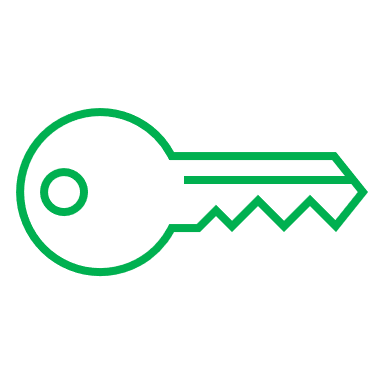 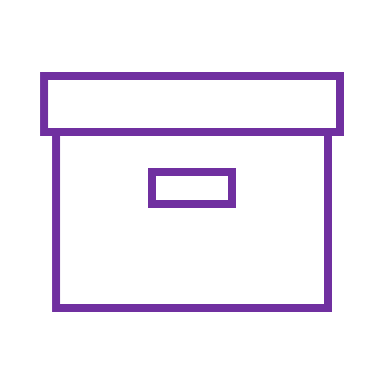 New Instance:
New Witness:
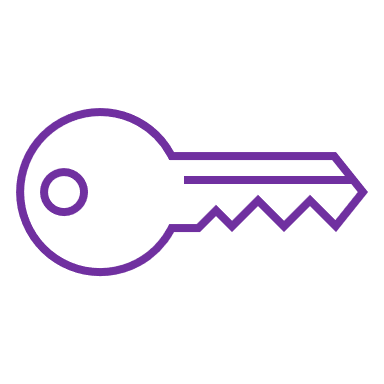 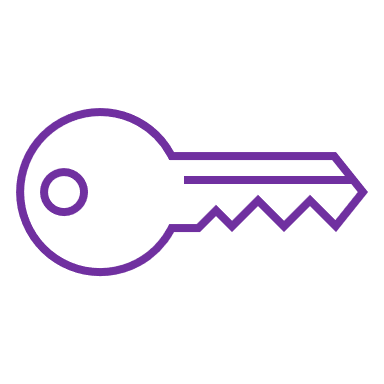 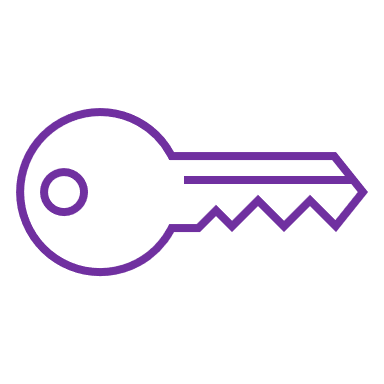 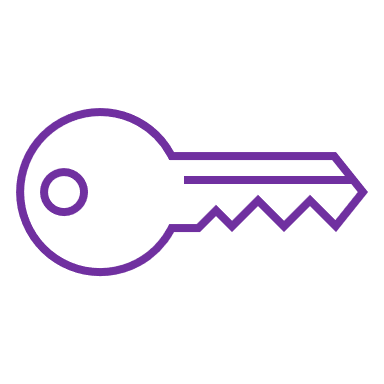 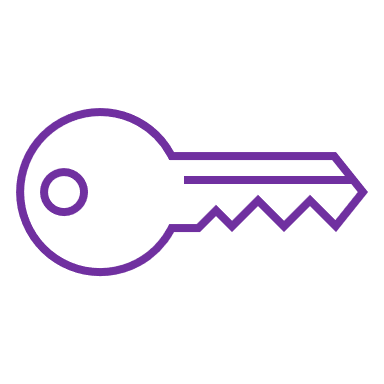 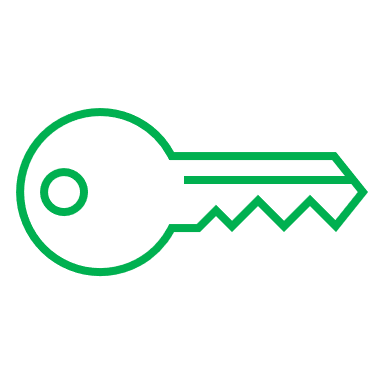 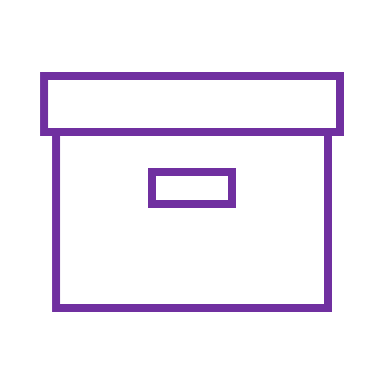 P
V
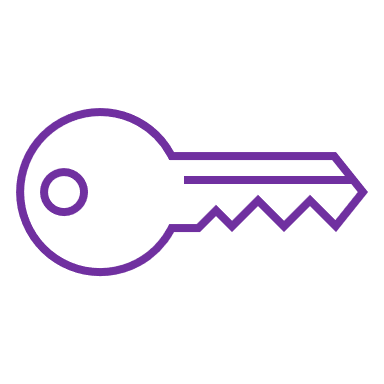 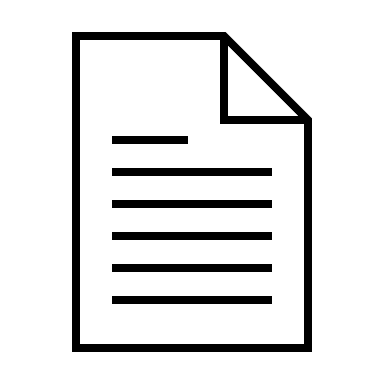 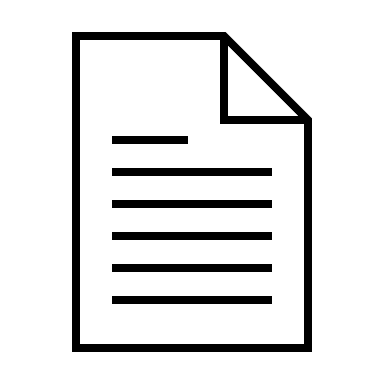 Recurse!
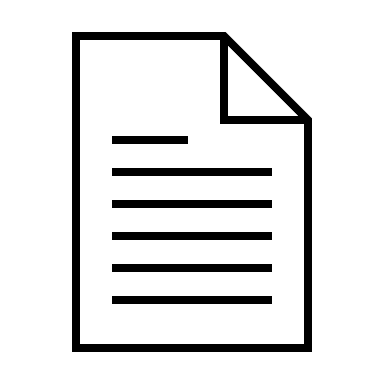 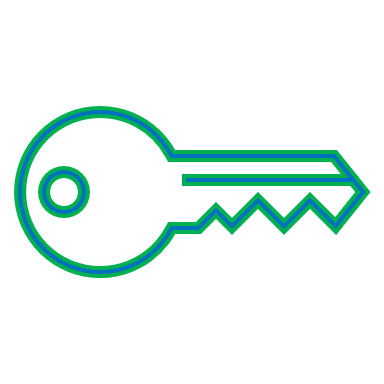 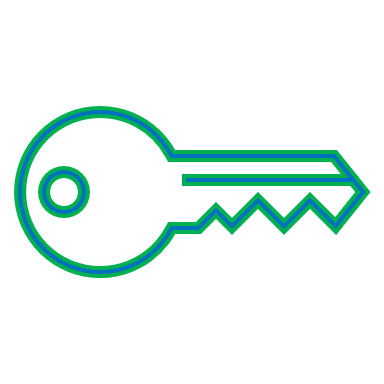 11
[Speaker Notes: Delegate. Simple, done! No, why not?
(commitment appears without key) What’s missing from the diagram here?
(new key still length N) What’s the problem with this?]
Succinct verification via delegation
I
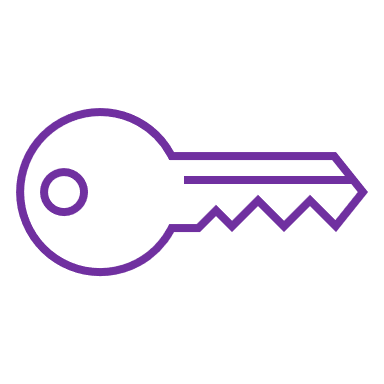 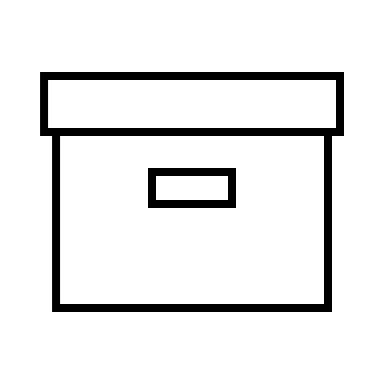 Challenge 1: committing and proving with commitment keys
Witness:
Instance:
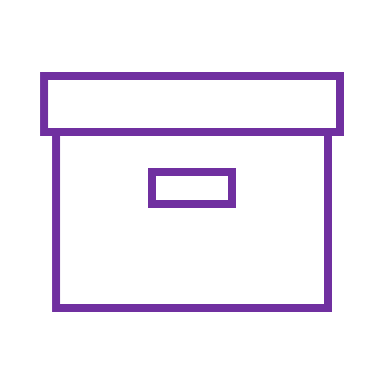 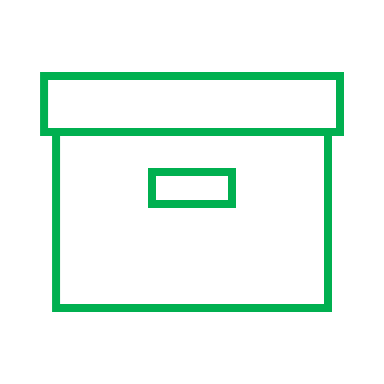 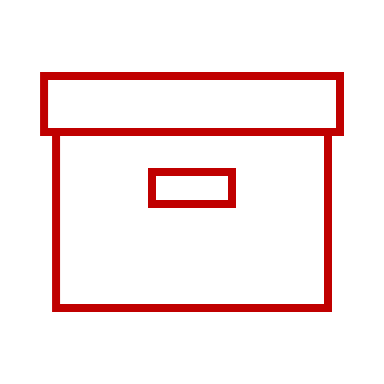 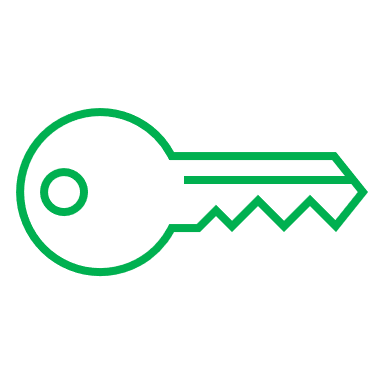 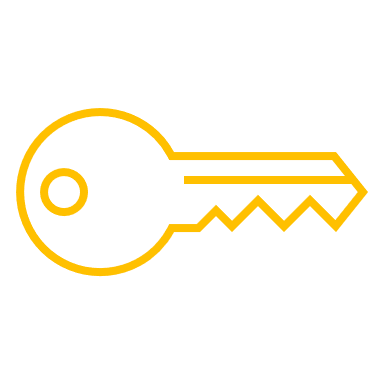 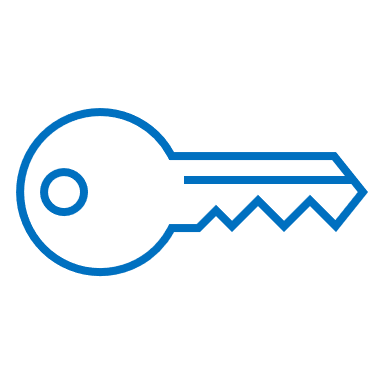 P
V
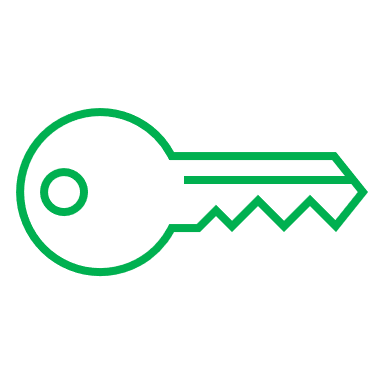 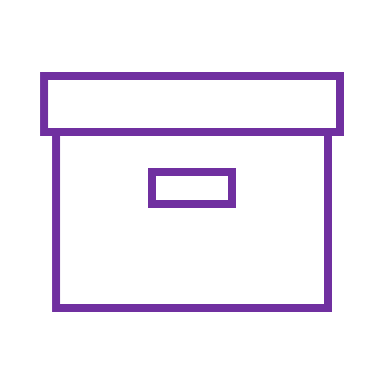 New Instance:
New Witness:
P
V
Generalises approach from [Lee21], [Thaler] beyond pairings
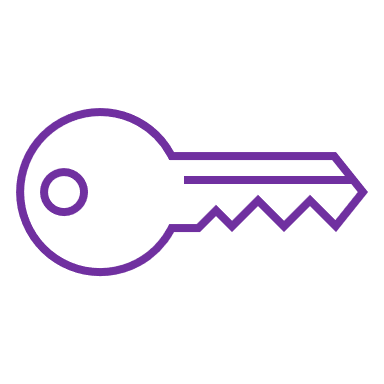 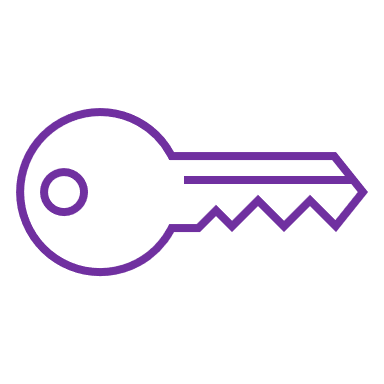 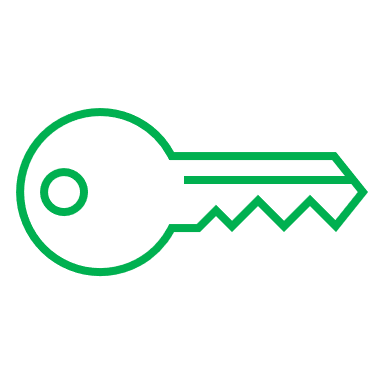 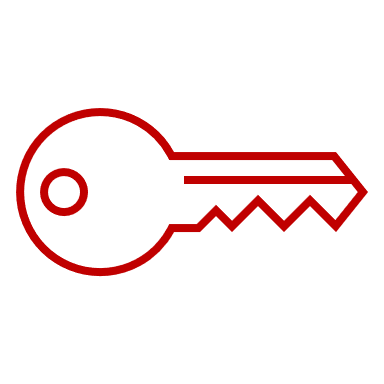 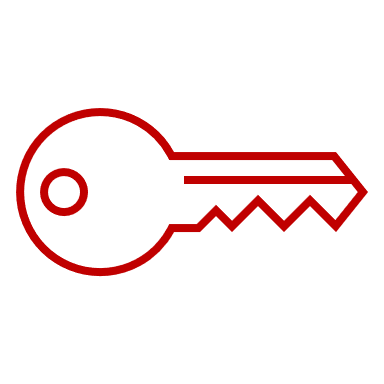 Challenge 2: reducing key length
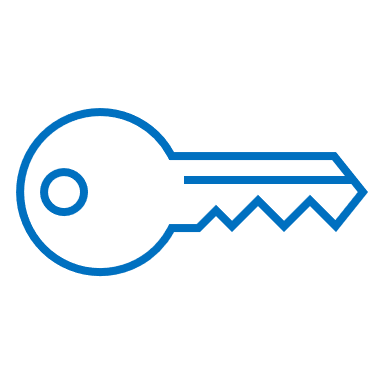 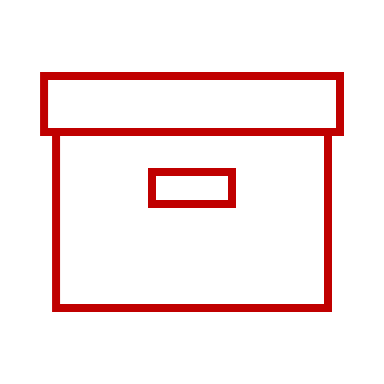 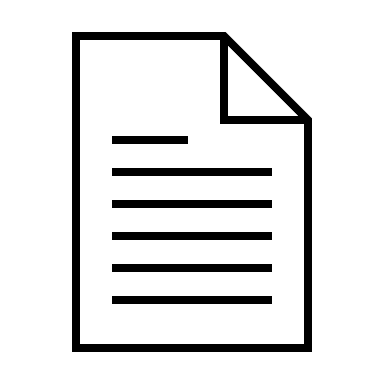 New Instance:
New Witness:
P
V
12
[Speaker Notes: None of the commitments depend on instance so can be preprocessed]
Challenge 1: committing and proving with commitment keys
13
Commitments over bilinear modules
Add the pieces together
14
Polynomial commitments over bilinear modules
Witness:
P
V
[BCS21]: sumcheck-friendly polynomial commitment schemes
15
[Speaker Notes: Setup (sec param, n ) to pp
Keygen(pp) to ck
Commit(ck,m) to cm
Open(ck,m,cm,o,c) to 0/1
Eval(x=(cm,z,v),w=(P,o,c)) using pp,ck,n
Interactive argument for P,o,c such that P(z)=v, Open(ck,P,cm,o,c)=1]
Levelled bilinear modules
Requirements:
messages
keys
commitments
bilinear maps
Want bilinear relation assumption at each level
16
Lattice instantiation 1
messages
keys
commitments
17
[Speaker Notes: Need an abstraction for producing commitments where we can commit to commitment keys
Draw diagram with arrows]
Lattice instantiation 2
messages
keys
commitments
18
[Speaker Notes: Incorporate bit decomposition
Uncompressed then compressed version of diagram]
Challenge 2: reducing key length
19
Key splitting
I
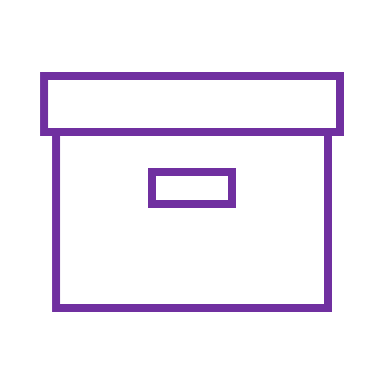 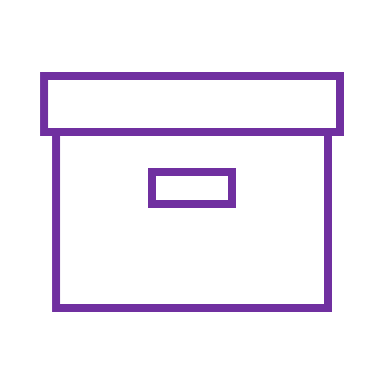 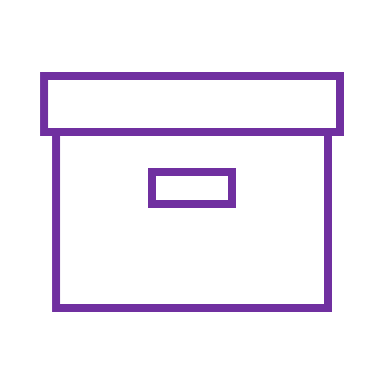 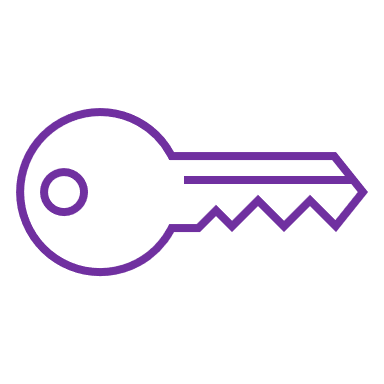 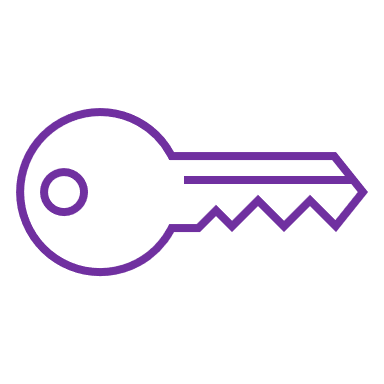 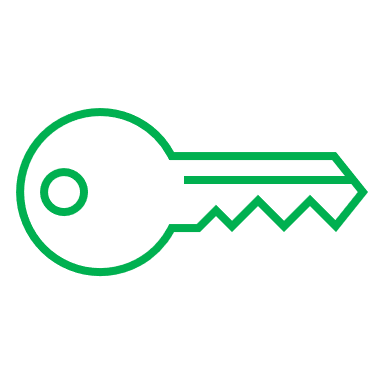 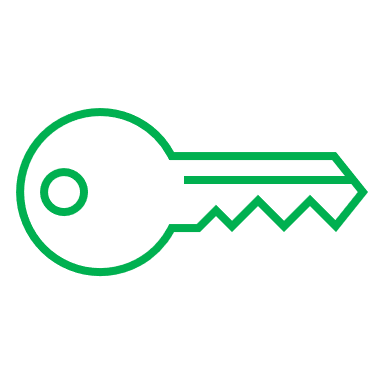 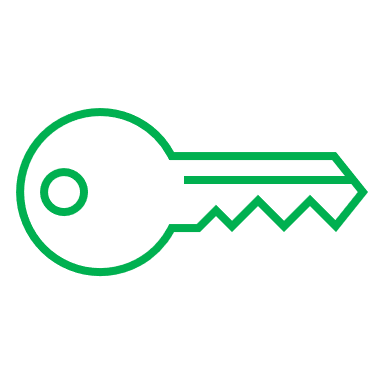 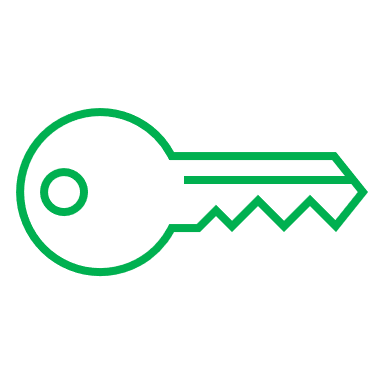 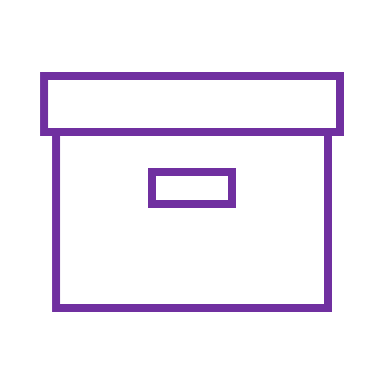 New Instance:
New Witness:
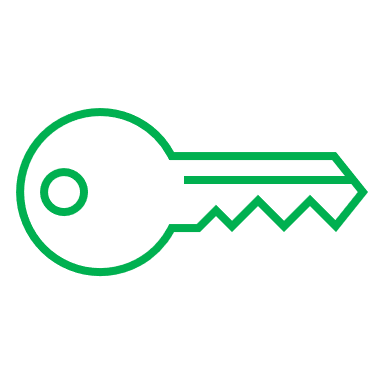 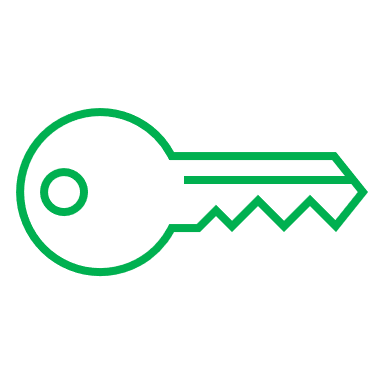 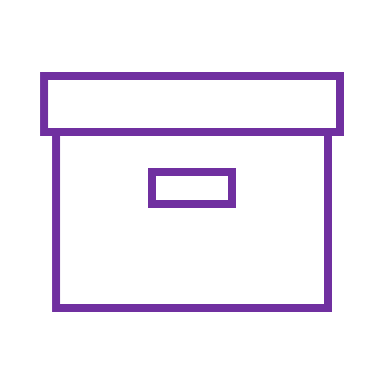 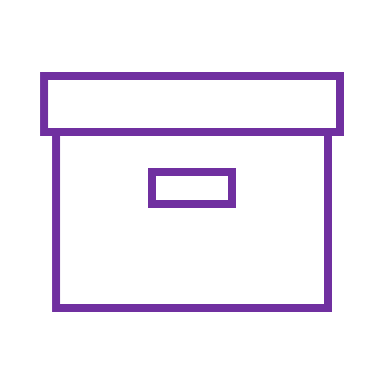 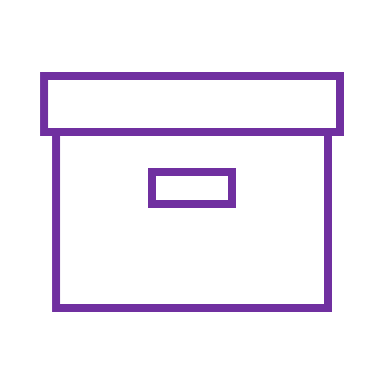 P
V
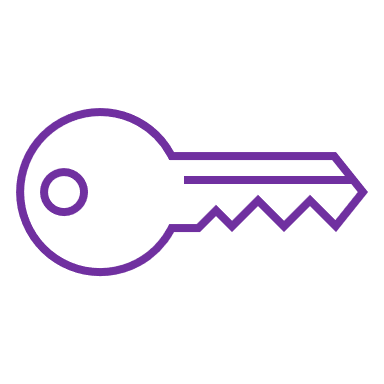 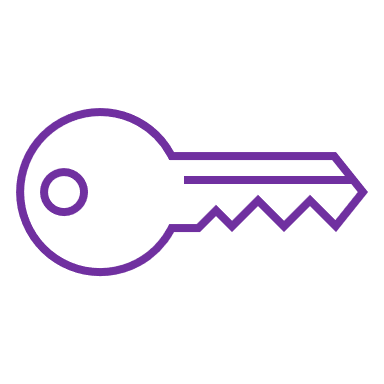 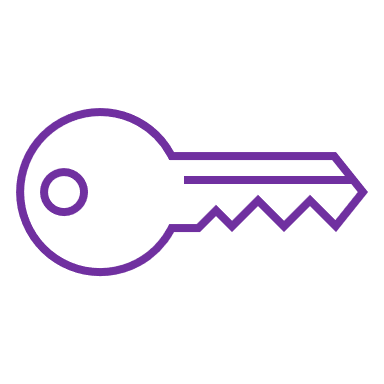 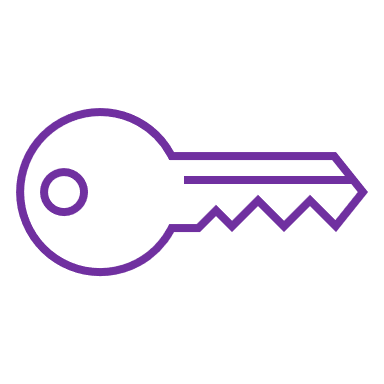 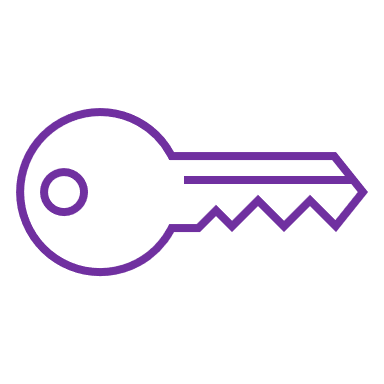 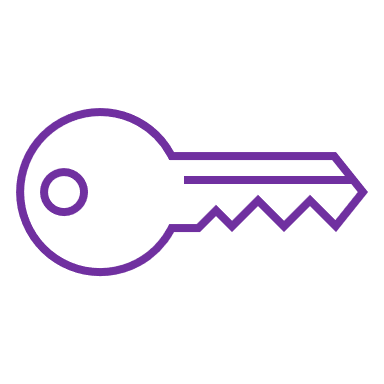 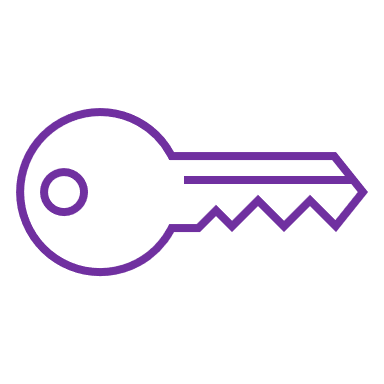 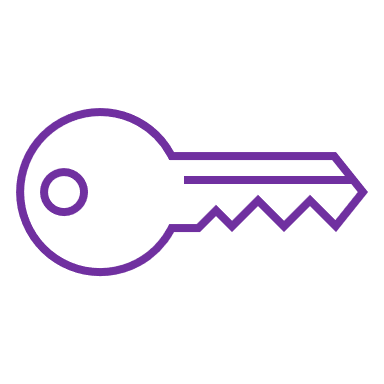 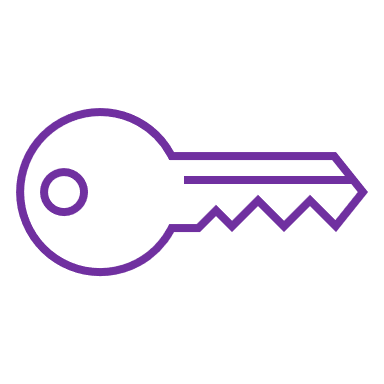 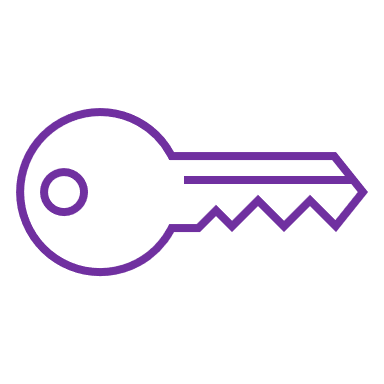 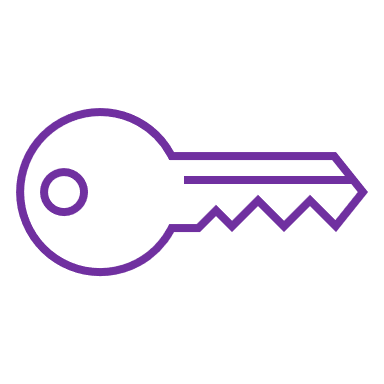 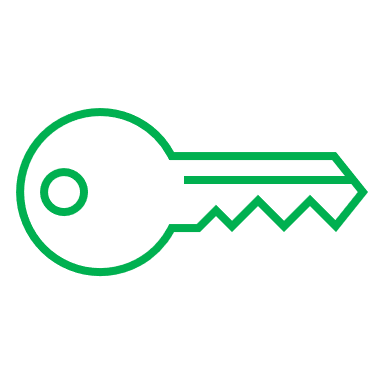 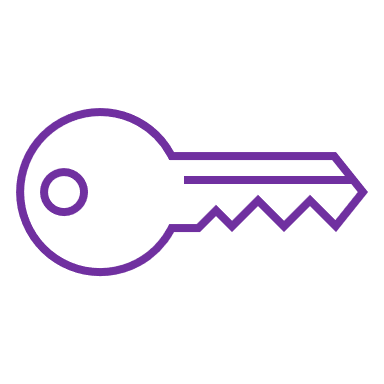 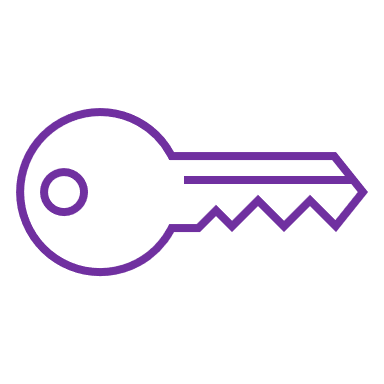 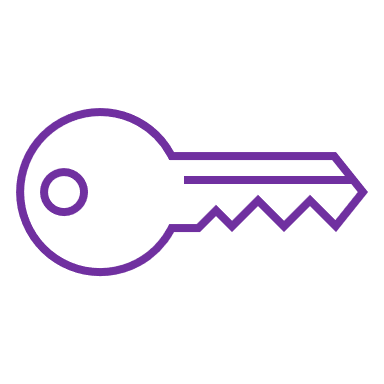 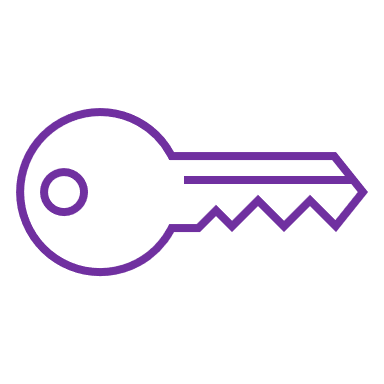 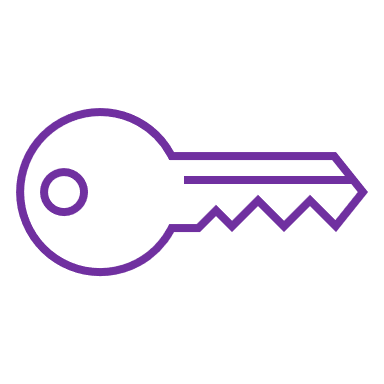 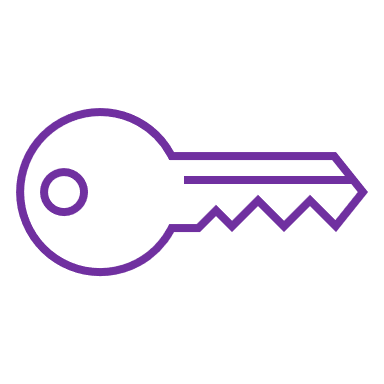 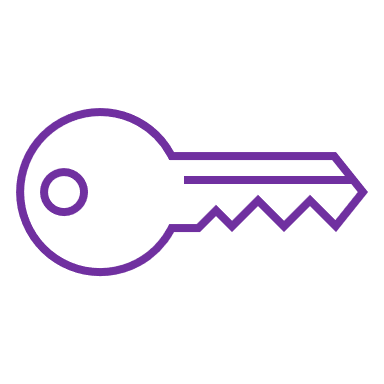 20
[Speaker Notes: Setup (sec param, n ) to pp
Keygen(pp) to ck
Commit(ck,m) to cm
Open(ck,m,cm,o,c) to 0/1
Eval(x=(cm,z,v),w=(P,o,c)) using pp,ck,n
Interactive argument for P,o,c such that P(z)=v, Open(ck,P,cm,o,c)=1]
Putting everything together
21
Succinct verification via delegation
I
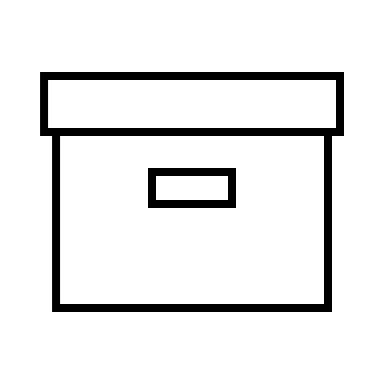 Witness:
Instance: i/o and
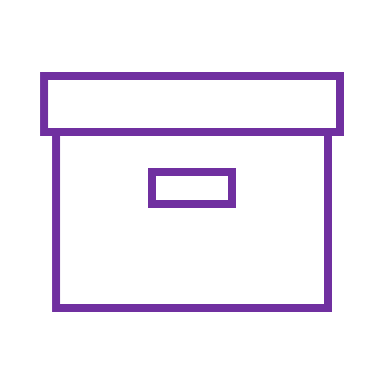 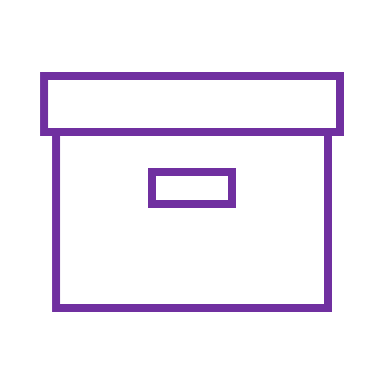 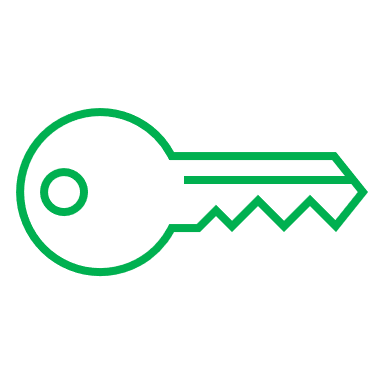 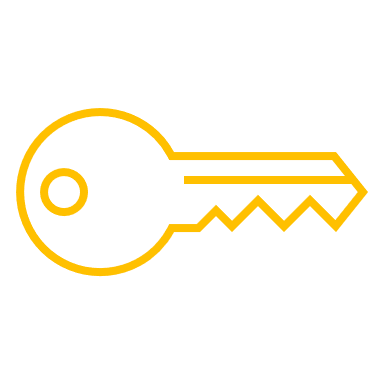 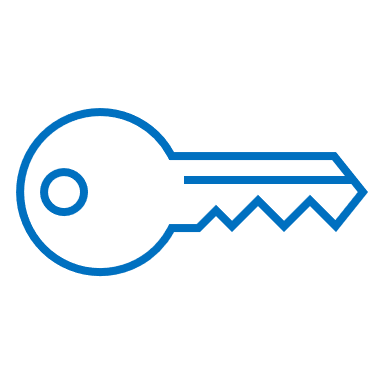 P
V
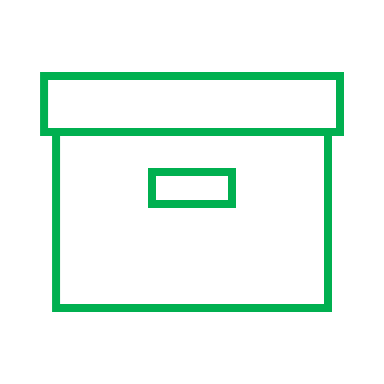 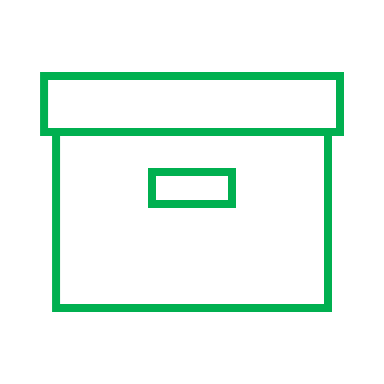 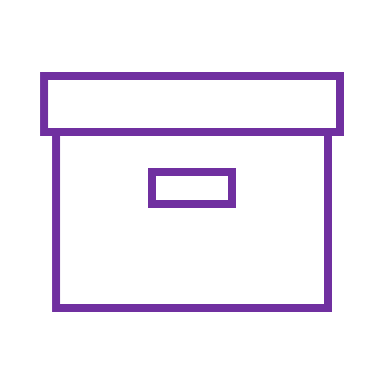 New Instance: i/o and
New Witness:
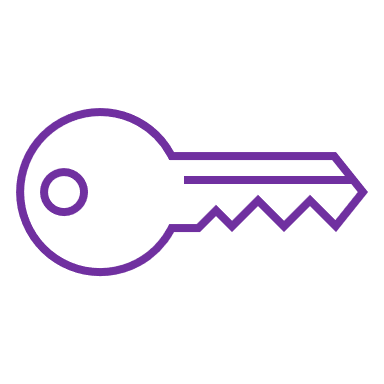 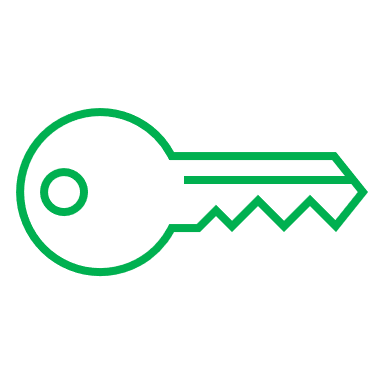 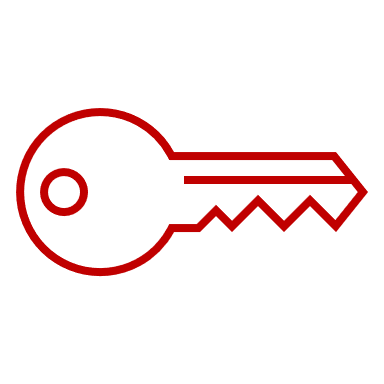 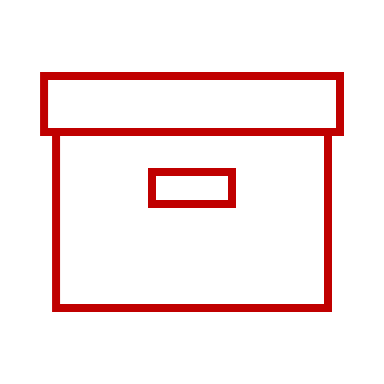 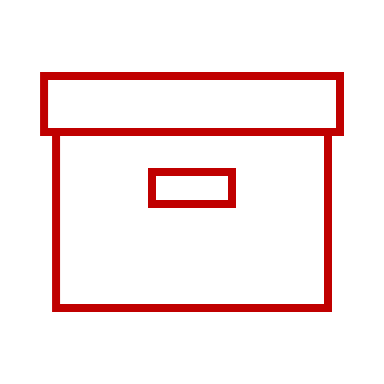 P
V
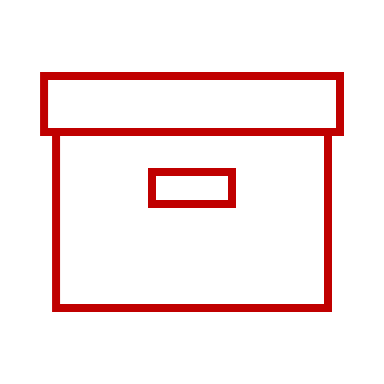 New Instance: i/o and
New Witness:
P
V
22
Conclusion and future work
23
Summary
24
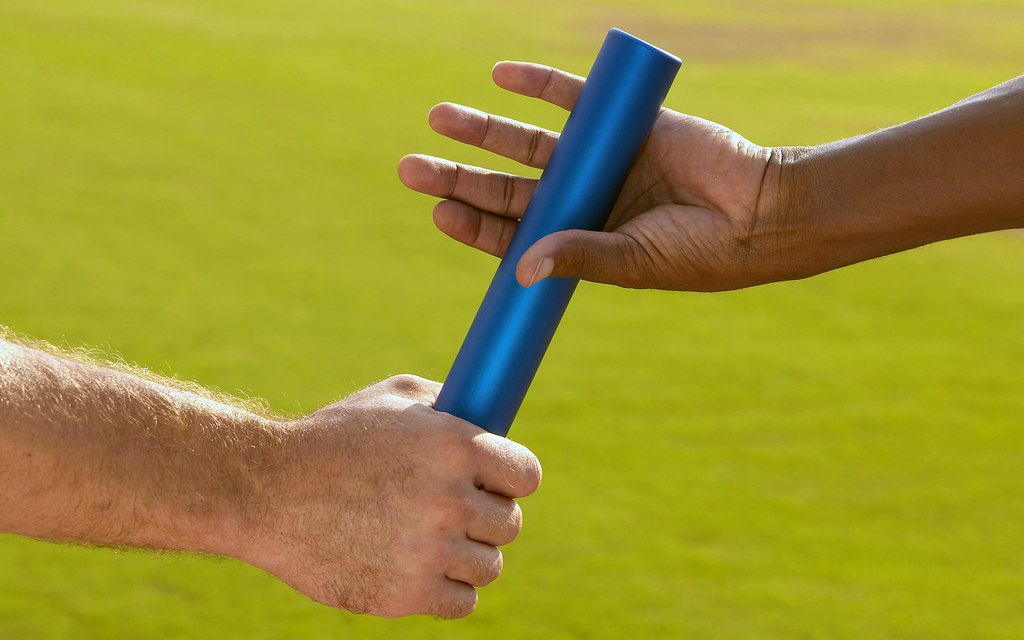 Further optimization ideas
Optimise/replace [BCS21] base
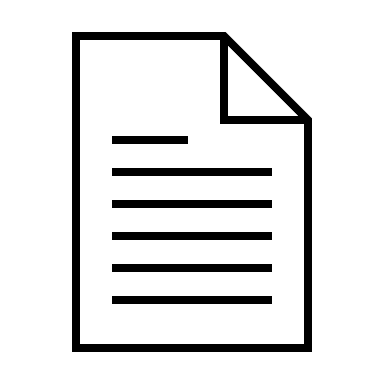 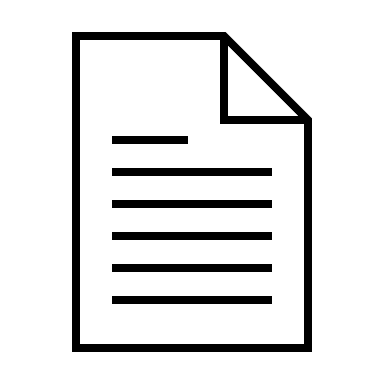 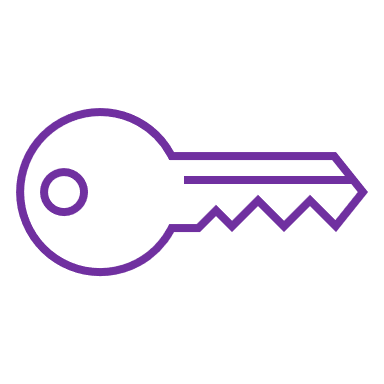 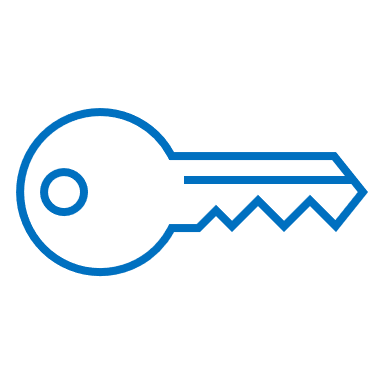 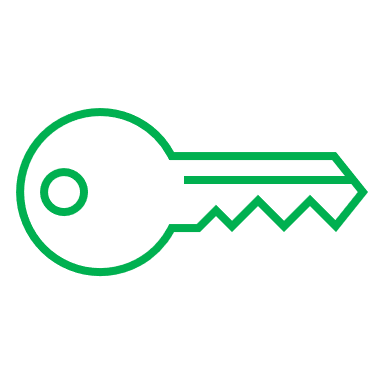 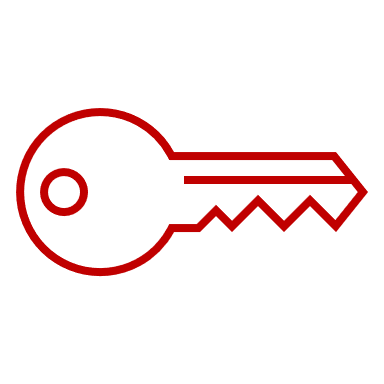 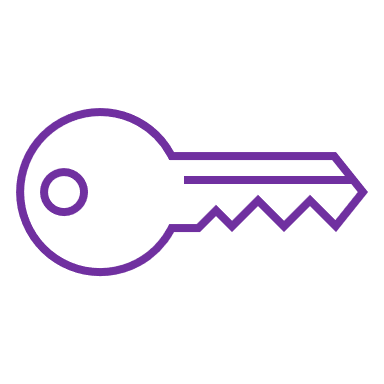 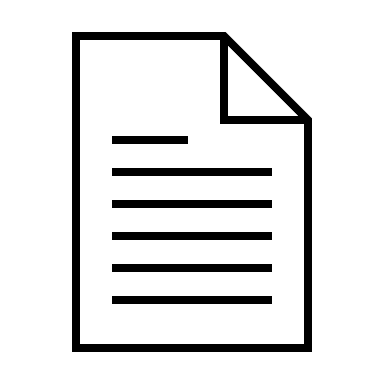 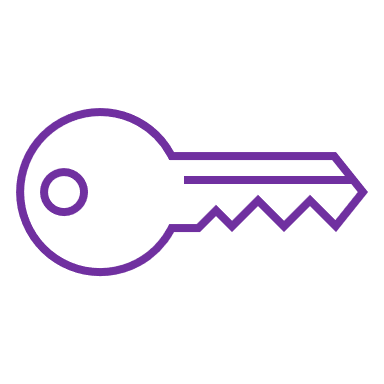 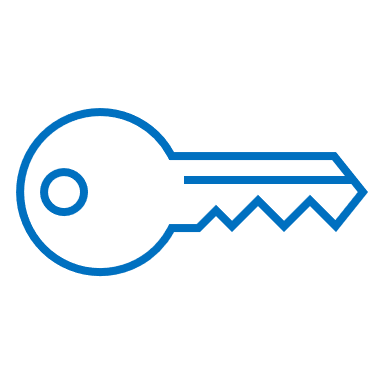 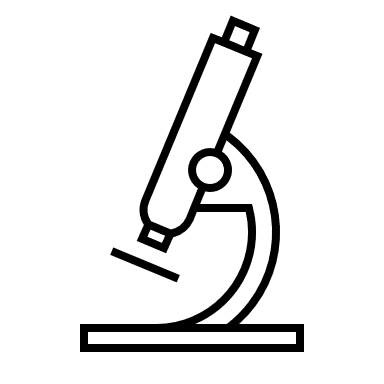 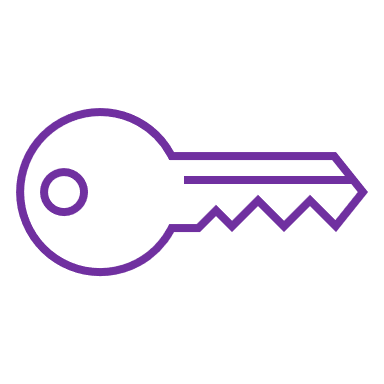 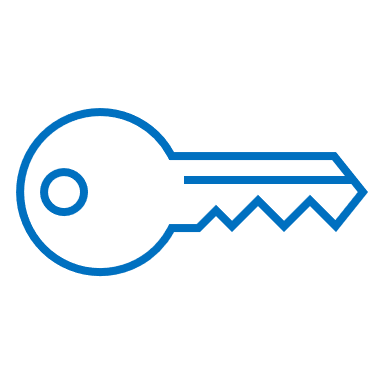 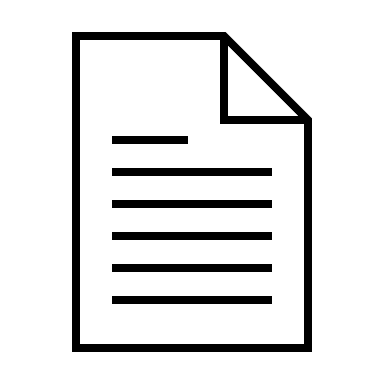 https://ia.cr/2023/930
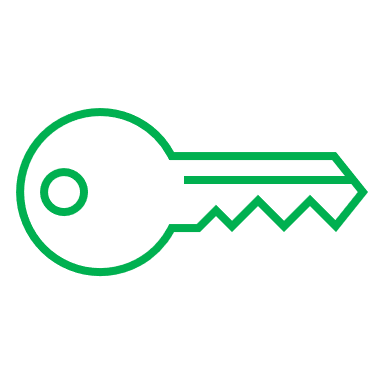 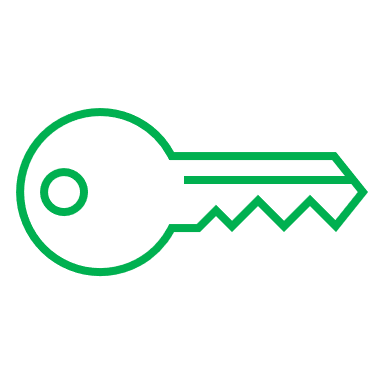 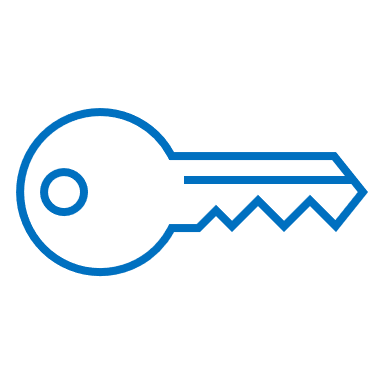 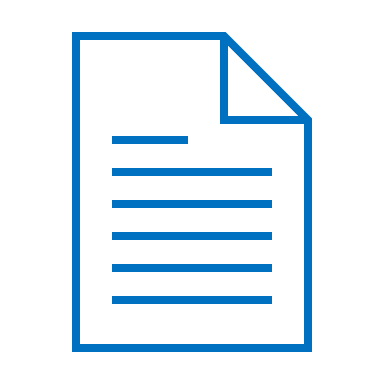 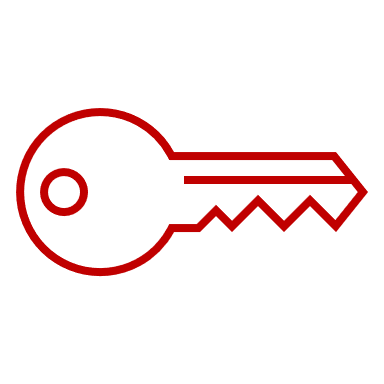 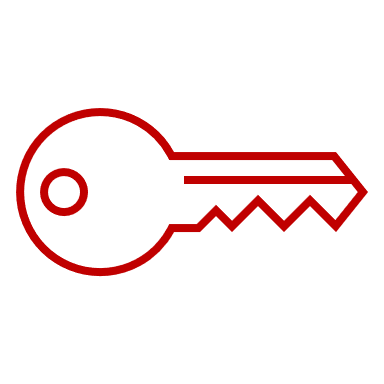 Pairings: Dory [Lee21]
Lattices: ??
Pairings: [Thaler]
Lattices: this work
25